Management of At Risk Newborns for Hypoglycemia (First 24 Hrs of life)
“At-risk” defined as: Late Preterm (35-36 6/7 weeks), LGA (>4000gms) , SGA (<2500gms), 
IDM and/or GDM, Apgar <6 at 1 minute, Maternal Beta Blocker
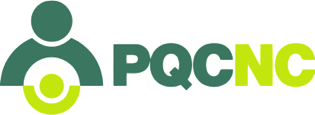 Insert your logo here if
applicable
Symptomatic and BS <40mg/dL Notify Provider 	SYMPTOMS OF HYPOGLYCEMIA: Irritability, tremors, jitteriness, exaggerated Moro reflex, high-pitched cry, seizures, lethargy, floppiness, cyanosis, apnea and poor feeding, tachypnea
STOP
STOP
ASYMPTOMATIC
Provide uninterrupted skin to skin care and initiate first feed WITHIN 1 hour of life
4 to 24 hours of age
Goal: To obtain 3 consecutive glucose values in target range for age in hours :   Birth to 4 hours of age  > 40   and    4 to 24 hours of age  >45
Adapted from AAP, 2011
[Speaker Notes: Front Page of Protocol if Printing]
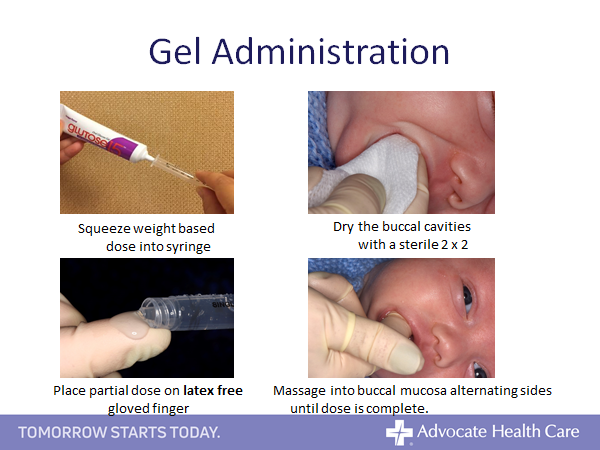 40% ORAL GLUCOSE GEL DOSING CHART
 Recommended dose = 0.5mL/kg
(200 mg glucose / kg / dose)
L IMITS:1 dose per hour3 total doses per infant
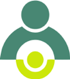 [Speaker Notes: Suggested Back of Protocol if printing]